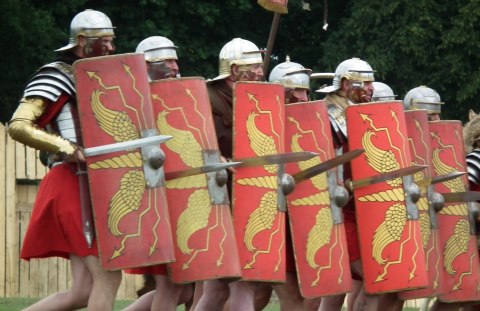 Topic 1: Conquest and Expansion, AD 43-84

Topic 2: Consolidation and Retrenchment, AD 85-128

Topic 3: Resistance to Roman Rule

Topic 4: Roman Control

Topic 5: The Effects of Roman Rule
Roman Britain Impact Session
Some Basic Points
This is the unit in which there are the fewest written sources. Answers, therefore, will have to make use of a combination of sources, written and archaeological, when answering questions
All written sources come from Roman authors or perspectives meaning that it is very difficult to get an accurate sense of Celtic Britain. This is important for any question on the impact of Roman rule as our sources only tell us so much (a valid point to make for AO3 marks)
Key Source – Tacitus Agricola
The work was produced around AD 98
It is a eulogy to Tacitus’s father-in-law Agricola who was governor of Britain AD 78-84
Tacitus gives an extremely positive account of his father-in-law that may be an exaggeration due to their personal relationship or the nature of the source as a eulogy
The importance of Agricola to Tacitus’ account effects the way he describes other Governors of Britain. One way to enhance the achievements of Agricola is to make the other governors look less successful. Tacitus either portrays other governors in a  very negative way or simply goes into very little detail
Tacitus does not try in Agricola to seriously evaluate Agricola’s time in charge or to understand the causes and effects of Roman expansion. It is an account of Agricola’s personality
However, Agricola is not automatically unreliable. Tacitus has direct access to Agricola and therefore knew first-hand about his decisions, successes and failures. Agricola, offers a unique perspective on the rule of a Roman Governor much of which is probably very accurate
Key Source – Tacitus Agricola The summaries of other governors:
Key Source – Tacitus Agricola
Key points from source:
 He began his governorship by improving the standards of the governor’s household and removing corruption
 Agricola then consolidated Roman power in northern Wales after the campaign of his predecessor Frontinius 
 Agricola followed a more deliberate policy of Romanisation – Tacitus lists the methods he used
 After a period of consolidation Agricola launched a campaign into Caledonia with a land army supported and supplied from the sea. This led to the decisive battle of Mons Graupius
 Tacitus credits Agricola as ‘being everywhere’ during the battle and being responsible for the tactics of the Roman auxiliaries 
 The account includes the speech of Calgacus in which he states that the Britons are treated the worst of all Rome’s subjects and that Rome’s military reputation was no deserved (very important for a topic 3 question and thee idea of the ‘noble savage’)
 According to Tacitus, Agricola was recalled to Rome and given a different governorship due to the jealously of the emperor Domitian
Key Source – Tacitus Annals
Account of Caratacus’ opposition and the final battle against him in AD 51 
Caratacus’ ‘speech’ to Claudius in Rome – important when looking at the portrayal of British resistance 
Gives very brief detail on the early revolt of the Iceni (47) and the Brigantes (49) 
Account of the Boudiccan revolt and the Roman response – key difference to Dio is that Tacitus credits the cause as bad Roman government
Scapula – indecisive when attacking Caratacus; “his soldiers demanded battle”
Gallus – “only held on to our existing conquests”
Varanius – died within a year so only limited campaign in Wales
Paulinus – skilled military leader ambitious to prove himself 
Turpilianus – “lazy inactivit” and called it peace
Maximus – hated by the legions and forced to flee Britain
Key Source – Tacitus Histories
Describes Bolanus becoming governor during the Year of the Four Emperors and suggests that the legions supported him glad to be in Britain and not involved in the civil war directly

Explains that Cartimandua’s power had grown after handing in Caratacus but was then challenged by her husband Venutius forcing her to ask for Roman intervention in AD 69
Key Source – Dio
Claims that the invasion of AD 43 happened because Verica (king of the Atrebates) persuaded Claudius to launch it (supported by Verica’s roman-style coinage)
Very important account of the invasion of 43 including the battle of the River Medway – demonstrates reasons for Roman success against the Britons
Credits Claudius with playing an important role during the invasion “he won over a number of tribes, some by diplomacy, some by force”
Records the honours and awards Claudius was given after the invasion – suggest the cause of the invasion was to increase Claudius’ auctoritas
One of the two accounts of the Boudiccan revolt. Focuses on the recall of Roman loans as the cause of revolt. Also includes a physical description of Boudicca 
Described the brutality of the Boudiccan rebels when sacking cities
Key Source – Suetonius
Describes Gaius’ failed attempt to invade Britain and the soldiers collecting sea-shells as spoils of war (evidence of how challenging any invasion was)
Claudius needed to invade Britain because he needed a ‘real’ triumph and would later hold re-enactments of the surrender of British kings – suggests that the invasion was politically motivated
Suggests that Nero contemplated withdrawing from Britain altogether – shows that the importance of Britain as a province quickly declined 
Refers to the Boudiccan revolt as the “British disaster” in which “two leading towns were sacked” – useful when assessing how threatening the revolt really was
Gives credit to Vespasian for the expansion of power in Britain after the invasion claiming that he fought the enemy thirty times and captured more than twenty towns. 
Partly explains Domitian’s decision to withdraw Roman forces from Caledonia around AD 87 by saying that he had run into financial difficulty and couldn’t afford to control the area
Key Source – Josephus
Credits Vespasian with ‘adding Britain’ to the Roman empire in AD 43 – remember that Josephus was working for Flavian dynasty of emperors 

Is impressed by Vespasian’s decision to conquer all of Britain from AD 71 onwards – “Yet the Romans sailed across and reduced them to slavery, and now four legions guard that enormous island”.
Key Source – Strabo
(Greek geographer writing during the reign of Augustus)
Recognised the economic potential of Britain saying that it produced corn, cattle, gold, silver and iron, but that this was not developed because the Britons were uncivilised – “they know nothing of planting crops or of farming in general”
Shows that Celtic Britain had trade links with the Roman empire before the invasion as it’s resources were already exported
Like Mela, Strabo also comments on the Britons’ use of chariots in warfare which the Romans found exotic
Key Source – Mela
(Wrote a short work of geography during the reign of Claudius)
Gave a summary of Roman understanding of Britain at the time of Claudius’ invasion
“Britannia is flat, large and fertile” – Evidence of economic motives for invasion and of the impact on Britain’s economy. Goes on to say that the Britain’s are ‘uncivilised’
Refers to “gemstones and pearls” – could be used as evidence of the economic motives for the Claudian invasion.
Key Source – SHA (Scriptore Historiae Augustae)
(Late 4th-Century, account of Hadrian based on earlier sources and one of the more reliable parts of the work)
Describes Hadrian as wanting to maintain peace in the Roman world (consolidation and retrenchment) also implies that there was renewed resistance in Britain around AD 117 – “Britain could not be kept under Roman control”
Tells us that Hadrian went to Britain (AD 121/22) and began to build a wall “to separate the barbarians and the Romans – key evidence to suggest Hadrian’s wall was meant to mark the civilised edge of the Roman empire
Topic 1 Archaeological
Coins – Bronze coin of Cunobelinus (AD 10-40) – evidence of the growing power of the Catuvellauni before the Claudian invasion
Coins – Gold stater of Verica (AD 15-40) – Roman-style coin showing the existence of client rulers before the invasion
Letter from Claudius to a travelling group of Athletes (AD 46) – those wanting to gain favour with Claudius referenced his victory in Britain (suggests it was politically motivated)
Coins - Aureus of Claudius (AD 46-7) – shows the triumphal arch commemorating the victory in Britain
Inscription on the Arch of Claudius – celebrates victory and claims Britain was conquered “without any loss”
Tombstones – show you the movement of the legions and the expansion of Roman power (e.g. up to the Fosse Way by 47). Also further evidence of the important role played by auxiliaries e.g. tombstone of Rufus Sita, cavalryman from Thrace, buried at Gloucester
Topic 2 Archaeological
Plan of Inchtuthil (AD 82) – evidence of serious Roman intention to control Caledonia
Caerleon Slab (100) Commemorative Tablet from York (107-8) – evidence of Emperor Trajan building permanent stone fortresses in northern England and Wales as he withdrew to the Tyne-Solway Line
Vindolanda Tablet ‘Birthday invitation’ (c.100) – evidence of a peaceful frontier at that time and that Roman withdrawal was not due to pressure from the Caledonians also shown by Vindolanda Tablet ‘military strength report’ (90s) when only 265 soldiers out of a possible 800 were at Vindolanda 
Plan of Vindolanda fort 
Altars to Neptune and Oceanus (120s) – prove the arrival of the Sixth Legion and that it was sent north, most likely to build the wall
Tombstone of Sabinus (119) & As (coin) of Hadrian (119) – both suggest that there was renewed fighting along the northern frontier before the construction of the wall began properly 
Milecastle 38 inscription (122-6) – left by members of the Second Legion and refers to Hadrian proving he ordered the construction of the wall. Forts would be added later as shown by the Chesters Dedication (122-25)
Topic 4 Archaeological
Statue Inscription to Platorius Nepos (125) – illustrates the range of political and military qualities needed to be an effective governor of Britain 
Evidence of other Roman officials – Tombstone of Julius Classicianus (Procurator), speculator and beneficiarii
Evidence of presence and role of the Roman army – Vindolanda tablet about British cavalry (AD 97-103), Cavalry tombstones, Benwell Inscription on Classis Britannica (AD 122-25) (also good evidence of the economic impact of Roman rule as the navy were building a granary)
Chichester Dedication Slab – The client ruler Cogidubnus founded a Roman temple in Chichester (supports Tacitus’ claim that he was rewarded for his ‘unswerving loyalty’
Topic 5 Archaeological
Mendip Lead Pig (AD 9) – evidence of rapid exploitation of British economic resources by the Romans and suggest that the Romans were aware of these before they invaded
Forum Inscriptions – Verulamium (AD 78 or 81), Wroxeter (AD129-30) – evidence of urban development under Roman control and the importance of the forum as a central space. The Verulamium inscription also mentions Agricola suggesting that he did have a more deliberate plan of Romanisation
Vindolanda tablet, record of journey from Vindolanda to York (end of the 1st century) – evidence of the impact of the road network on travel, trade and communication 
Plan of Colchester (AD 49-60) – evidence of urbanisation and how Roman forts were often the starting point for civilian settlements
Site of Fishbourne (1st Century) – example of the villa system and the impact on British agriculture 
Chichester Dedication to Nero (AD 59) – possible evidence of the loyalty of Cogidubnus for which he may have been given Fishbourne
To what extent did Roman Governors rely on the cooperation of local people for the smooth running of their provinces during this period?